TEMA 8.1. EVOLUCION DEMOGRÁFICA Y MOVIMIENTOS MIGRATORIOS EN EL SIGLO XIX. EL DESARROLLO URBANO.
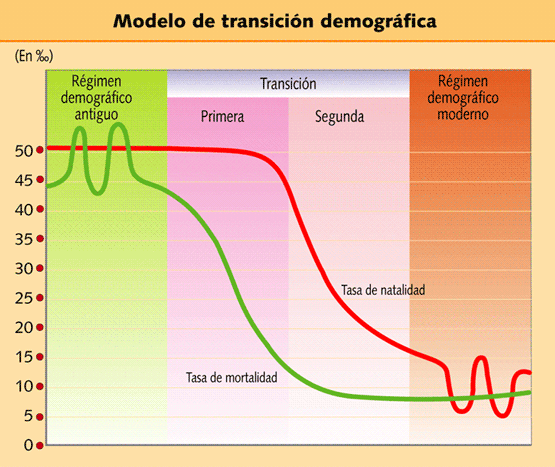 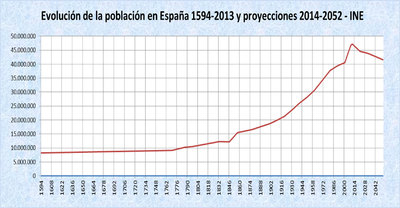 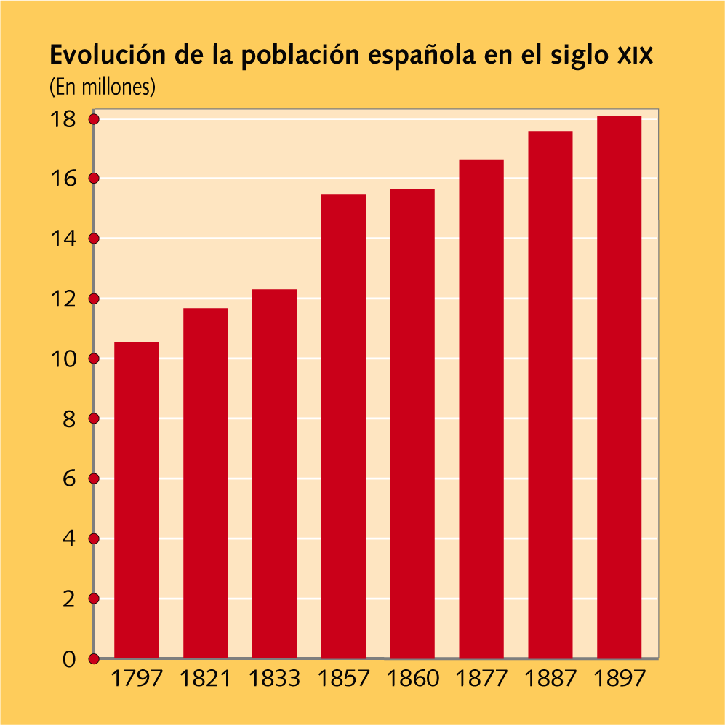 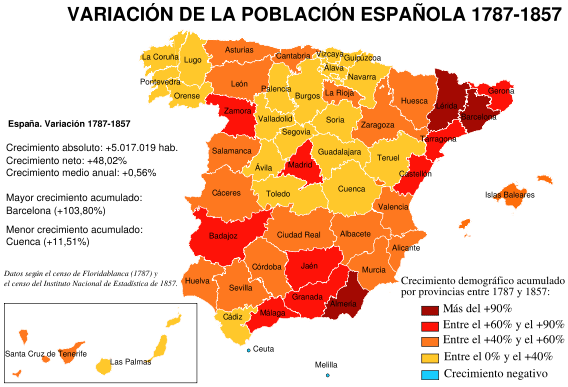 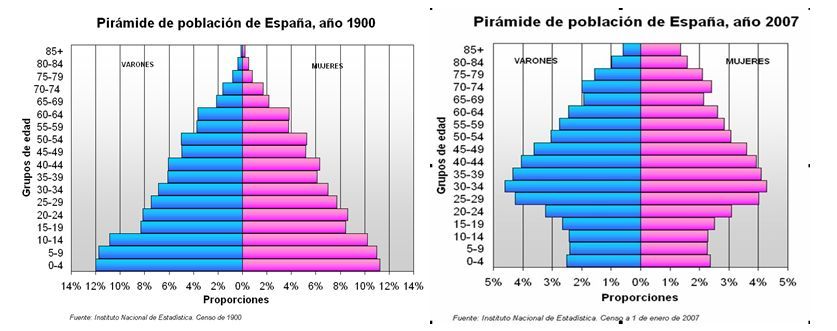 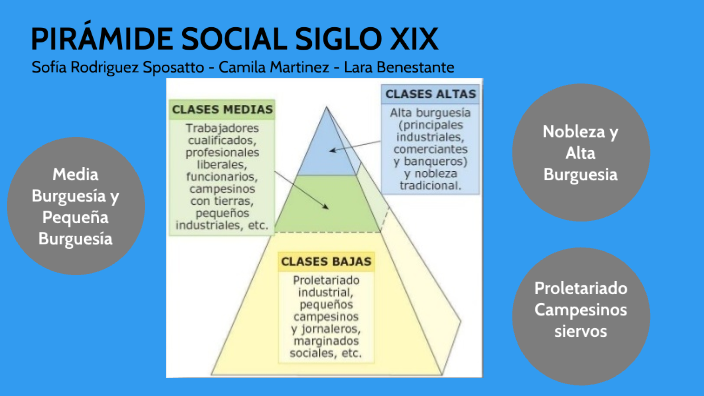 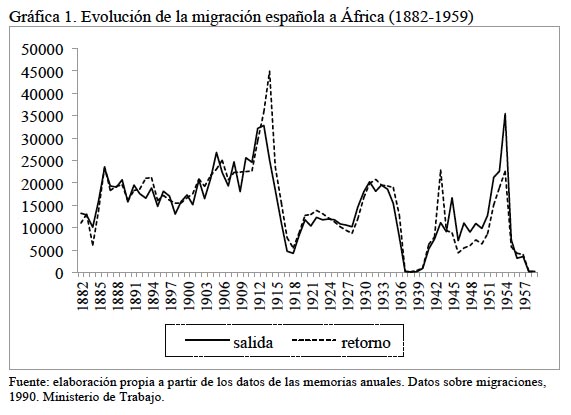 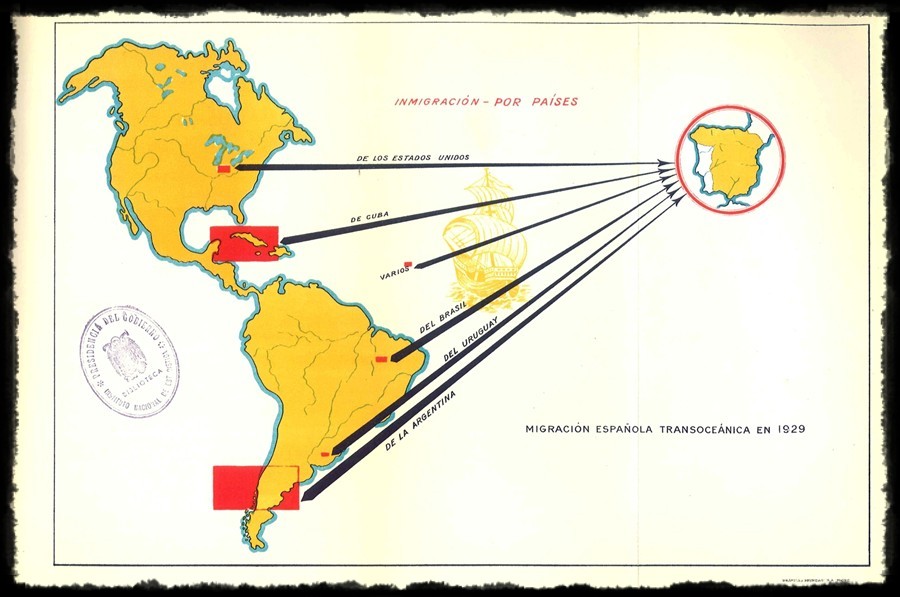 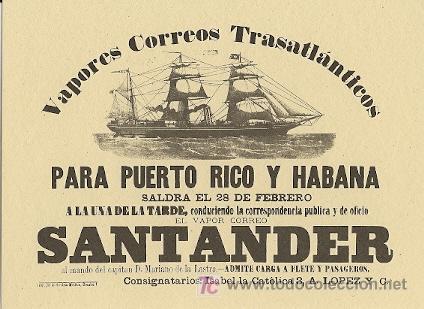 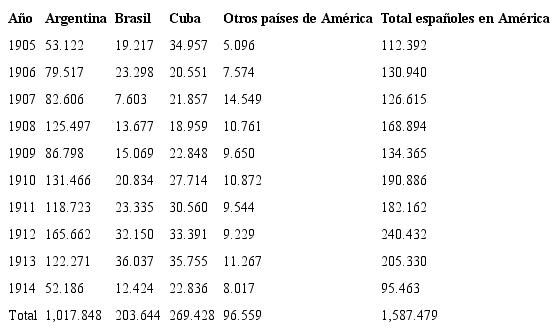 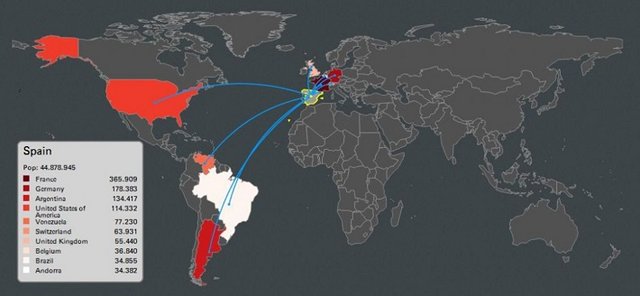 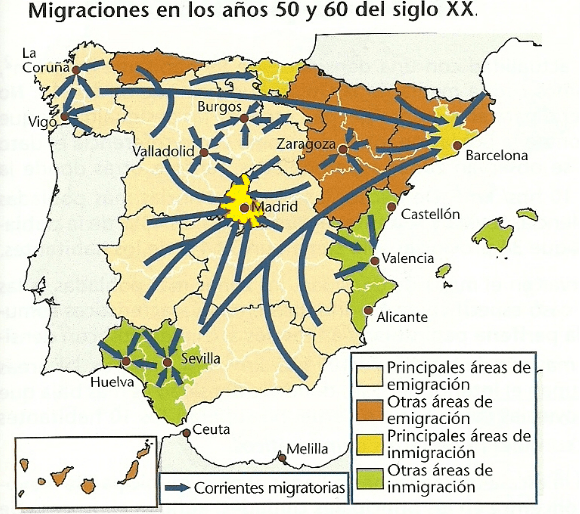 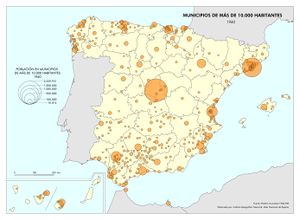 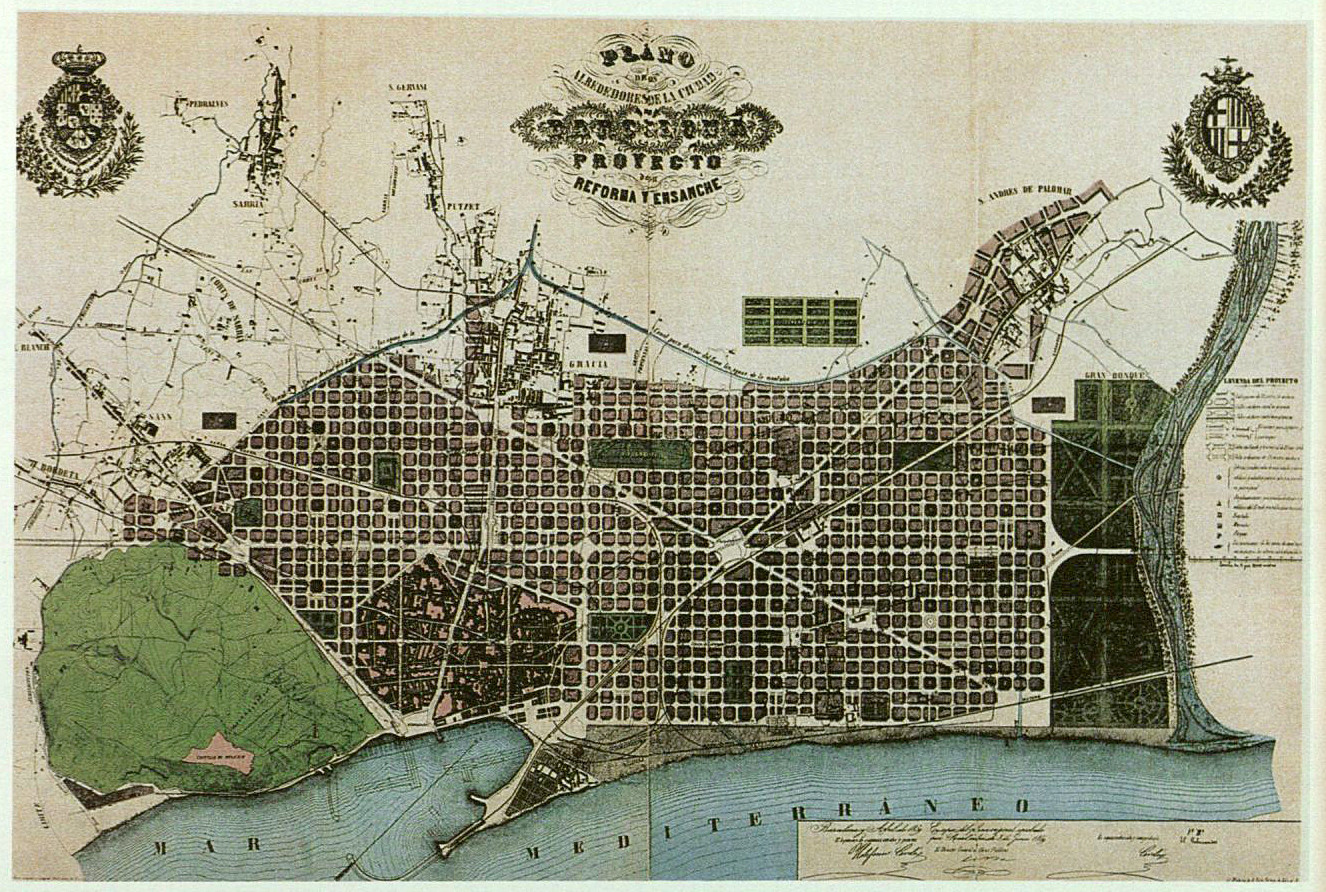 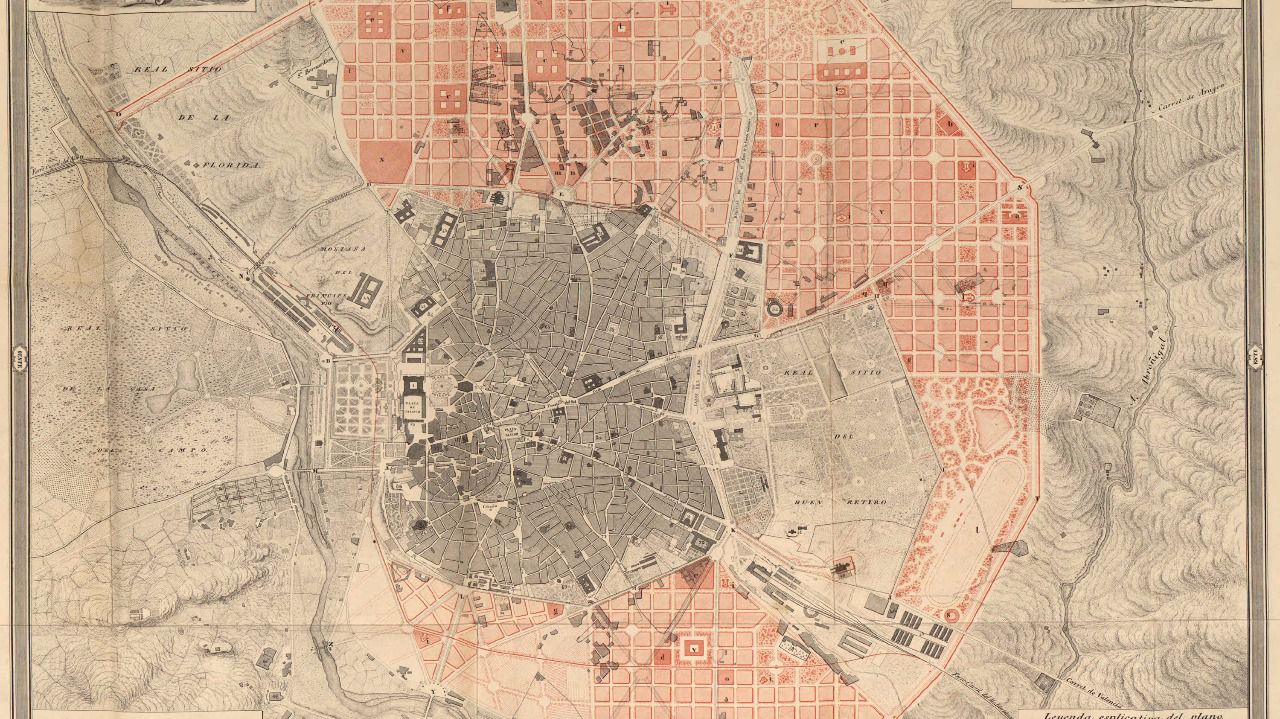